Initial enquiries
Responding to a report of an adult at risk
[Speaker Notes: Unless otherwise stated, all information comes directly from 
Section 3 of the Procedures
Section 3 Pointers for Practice
WSP App]
Report received by social services
Make report to social services
Discuss withline manager or DSP
Safeguarding concern
[Speaker Notes: Trainer Note – this slide is optional – it summarises the process covered in the previous module.

Make a report – refers to Section 128 of the Act: Duty to report adults at risk
If a relevant partner of a local authority has reasonable cause to suspect that a person is an adult at risk and appears to be within the authority's area, it must inform the local authority of that fact.]
Responding to a report
Initial checks and decisions
[Speaker Notes: TRAINER TO CLARIFY:
The local authority has a duty to respond to a report about an adult who is at risk of abuse and neglect. A key principle should be always making the person safe.
The following slides cover what happens once the report is received by social services. Many of these tasks will only be done by the social worker/social services staff.

N.B. As it is the local authority social services department that responds to reports about an adult at risk, the term ‘social services’ will be used in these procedures rather than local authority.
For the purposes of these procedures a report to social services will be taken to also mean a referral.

TRAINER may wish to supplement with: Pointers for Practice: Subjective Factors that can Influence the Response to a Report]
All reports treated same way, regardless of:
whether alleged maltreatment is in or outside the family
whether a repeat report
the source of the report
Complete initial checks:
ensure information is accurate
consider existing records
confirm consent
clarify if police informed
establish if others at risk
Report received by social services
[Speaker Notes: TRAINER TO EXPAND:
Reports alleging that an adult at risk has been abused or is at risk of abuse or neglect must always be regarded as serious and enquiries by social services should commence immediately. Following a report, social services have a duty to make enquires, if there is reasonable case to suspect that a person within its area is an adult at risk. 

All reports should be treated in the same way, regardless of whether:
the alleged abuse has taken place in or outside the family,
this is a repeat report
the source of the report, including anonymous reports.

Completing initial checks
The initial checks should consist of:
ensuring information provided by the report-maker has been recorded accurately;
consideration of information held in any existing social services records on the adult at risk, the carers and past involvement by services. (Where a report is received about an adult at risk already known to social services, a great deal of information may already be available);
establishing whether other adults or children are at risk;
confirming that consent to the report has been obtained and if not why not; (See obtaining consent for a report)
clarifying with the report-maker if police have been informed if a crime is suspected.

Repeated reports of abuse and/or neglect
Repeated reports may be received, for example from the adult at risk, family members, friends or neighbours. In these situations:
each report should be responded to in line with these procedures without prejudice;
enquiries should be undertaken to establish whether the adult at risk and/or others are at risk of abuse or neglect and the measures required to protect them from further abuse;
every report must be recorded alongside the outcome.

On occasion repeated unfounded reports may be made and further enquiries may not be in the best interests of the adult at risk. 
When this occurs the decision not to make further enquiries and the reasons for this should be recorded after discussion with the line-manager.
For example, an adult with physical disabilities has a large family, and is being cared for by a relative. The adult is repeatedly being reported to social services by the other members of the family who regard the care he receives as neglectful. The adult is deemed to have capacity, and regularly advises his social worker that the allegations about his carer are malicious and made by family members who do not get on with him and the carer. Moreover, there is no evidence of neglect. Regular meetings have been held between the adult considered to be at risk, the social worker and his family. The adult with physical disabilities finds the process distressing and tedious. Consequently, when a further report is made a decision is taken by social services not to make any further enquiries.]
Enquiry v Investigation
Enquiry
The process of gathering information
Conducted by social services when there is reasonable cause to suspect that a person within its area is an adult at risk
[Speaker Notes: TRAINER TO ASK
Ask participants if they can differentiate between an investigation and an enquiry. 
What are key differences? 
Who is involve din each?
When is each used/appropriate?
Why is it important to know the difference and use correct terminology, especially with clients/service users?

Enquiries v Investigation

Enquiries
Following a report, social services have a duty to make enquires, if there is reasonable case to suspect that a person within its area (whether or not ordinarily resident there) is a child or an adult at risk. 
This term describes the information-gathering undertaken by social services in order to determine whether any action should be taken to safeguard the child or adult at risk.]
Enquiry v Investigation
Investigation
The process of gathering evidence conducted by:
the police when a criminal offence relating to abuse and neglect is suspected to have occurred
social services to reach a conclusion as to whether a person has been placed at risk or is at ongoing risk

normally preceded by a strategy discussion/meeting that decides whether an investigation is required and, if so, whether it will be criminal and/or non-criminal
may involve a number of agencies, who may have additional interests in, and purposes arising from, the investigation
[Speaker Notes: TRAINER TO EXPLAIN
A strategy discussion/meeting will normally precede any investigation and must confirm or decide whether an investigation is required and, if it is, whether the investigation will be criminal and/or non-criminal.
The investigation may involve a number of agencies, who may have additional interests in, and purposes arising from, the investigation. 

Investigation conducted
by the police when a criminal offence relating to the abuse and neglect is suspected to have occurred, 
and/or 
by social services to gather evidence and to reach a conclusion as to whether people have been placed at risk or are at ongoing risk. 

Criminal offence
Abuse or neglect may constitute a criminal offence. These include offences against the person (violent offences), sexual offences and property offences such as theft. If abuse or neglect is motivated by someone’s personal characteristic – disability, race and ethnicity, religion and belief, sexual orientation and transgender / gender identity– then this may be a hate crime.

TRAINER TO expand:
where criminal activity is suspected, the early involvement of the police is essential to clarify whether a criminal investigation may be appropriate.

Where a police investigation is being considered, a strategy discussion/meeting should be the forum for deciding what action should be taken by whom and by when. Such a meeting may be held virtually if urgency demands.

A criminal investigation by the police takes priority over all other enquiries, although it may run concurrently with them. (See local protocols as to how these investigations operate alongside internal disciplinary hearings).

A multi-agency approach should be agreed to ensure that the interests and personal wishes of the adult at risk are considered throughout, even if they do not wish to provide any evidence or support a prosecution.

The welfare of the adult at risk and others, including children, is paramount and requires continued risk assessment.]
Report received by social services
Make initial decision
[Speaker Notes: Outcomes following a report: initial screening decisions
The initial decision, following screening, should be based on enough information i.e. proportionate, enabling practitioners to determine:]
Make initial decision
No further action
[Speaker Notes: TRAINER TO EXPAND ON EACH:

a) For example, an elderly man who is in receipt of a care and support plan has alleged that money has gone missing from his home. He believes a carer to have taken it and he is therefore a victim of financial abuse. Further information becomes known that the money has been recovered appropriately and no theft occurred.

b) For example, a visitor to a care home has alleged seeing a carer refusing to let a resident leave the home, despite the home having an ‘open visits to the community’ approach to care. They report the incident as inappropriate restraint and imprisonment. Further enquiries identify that there is a Deprivation of Liberty (DoLS) in place for the resident, and the actions taken by the carer fully and safely met the DoLS and care and support plan needs of the individual.

c) For example, a single incident of medication error within a care home environment. Immediate remedial action is subsequently undertaken by the home manager.]
Make initial decision
No further action
Adult has needs for care and support
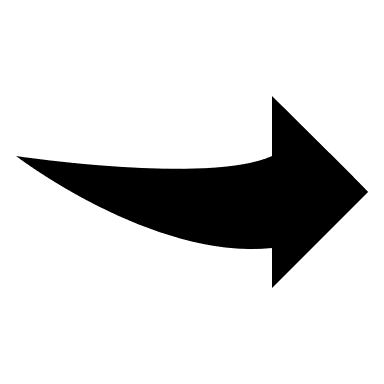 an assessment should begin as soon as the needs are identified
[Speaker Notes: TRAINER TO EXPAND :

That the adult has needs for care and support and an assessment under
Part 3 of the Social Services and Well-being Act (Wales) 2014 should begin as soon as the needs are identified. This should be with the consent of the adult at risk if they have the mental capacity to make this decision. This assessment can run alongside any enquiries into the possible abuse and neglect. The report made and subsequent outcomes should inform any care and support plan.]
Make initial decision
No further action
Adult has needs for care and support 
Reasonable cause to suspect adult is at risk
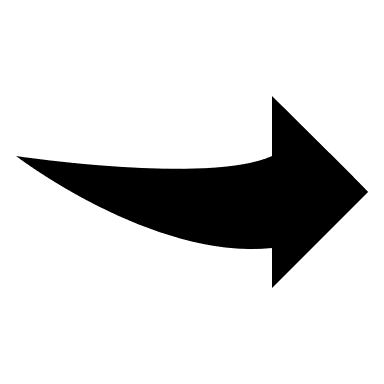 Enquiries are required
under Section 126(1)
[Speaker Notes: TRAINER TO EXPAND ON EACH:

Enquiries are required
there is reasonable cause to suspect adult is at risk (s.126(2) of the Social Services and Well-being Act (Wales) 2014) and further enquiries are necessary to establish whether abuse and/or neglect have occurred.

Following a report, social services have a duty to make enquiries, if there is reasonable case to suspect that a person within its area (whether or not ordinarily resident there) is an adult at risk (refer to adult at risk definition above).

Section 126 states:
(2)If a local authority has reasonable cause to suspect that a person within its area (whether or not ordinarily resident there) is an adult at risk, it must—
(a) make (or cause to be made) whatever enquiries it thinks necessary to enable it to decide whether any action should be taken (whether under this Act or otherwise) and, if so, what and by whom, and
(b) decide whether any such action should be taken.]
Make initial decision
Section 126 enquiries
Should be completed within 7 working days

Should include:
checking/confirming factual accuracy 
completing an initial evaluation
determining any actions to be taken
May be delegated – practitioners must comply with the request and have a duty to co-operate and provide info
[Speaker Notes: TRAINER TO POINT OUT:
The factual accuracy, initial evaluation and determination process do not need to follow consecutively, practitioners can proceed to the element that is applicable in each case.

The following questions should, however, be considered throughout the enquiry process:
Are the enquiries person-centred ?
Does the adult at risk lack capacity to make a decision to protect themselves from abuse?
Should police be involved because a crime is suspected or becomes known?
Are care and support needs being recognised as they emerge?


1:Timescales
When necessary initial immediate action should be taken to protect an adult at risk. 
Enquiries should normally be completed within 7 working days of the report/referral. 
The 7 working day enquiry period will commence once the report has been received by the local authority.
If an enquiry takes longer than 7 working days, the reasons should be recorded.
An outcome of the enquiries may be that the adult at risk requires protection and a strategy meeting/discussion should be held. It is not necessary, however, to wait the full 7 working days, until the enquiries are complete, if the need for a strategy meeting/discussion is identified earlier.

These enquiries should include:
checking general factual accuracy of any report - Factual accuracy may have already been established within the reporting and screening stage, but confirmation of this information should be obtained.
completing an initial evaluation: This will involve collecting, reviewing and collating information. (They may ask other relevant partners to complete this on their behalf but retain case responsibility);
determining what, if any, action should be taken.

DEFINITION: Duty to co-operate
If a local authority requests the co-operation of a relevant partner in the exercise of any of its social services functions, the person must comply with the request unless the person considers that doing so would be incompatible with the person’s own duties, or otherwise have an adverse effect on the exercise of the person’s functions.


BACKGROUND:
Delegation of s126 Social services and Well-being Act (Wales) 2014 enquiries
Social services determine whether their staff or another agency undertake the s126 enquiries. 
These enquiries can be delegated to another agency if appropriate. If another agency, or particular practitioner from another agency is identified, the rationale for this should be explicit and recorded.

The duty to determine the outcome of the s126 enquiries remain with social services even where another agency is carrying out these enquiries. Therefore, social services should have oversight of the case and remain the single point of contact. If the enquiries are undertaken by another agency, then social services should monitor progress and ensure compliance with timescales to prevent delay.

The seven working day timescale for completion of the enquiry process is not changed when another agency undertakes the evaluation on behalf of social services.

Relevant partners asked to undertake enquiries on behalf of social services must comply with such requests unless to do so is incompatible with their own duties. There may be circumstances where others could contribute, for example, a third sector or independent organisation supporting the person.

Where requested to do so practitioners from across other agencies have a duty to co-operate and provide information under section 164 of the Social Services and Well-being Act (Wales) 2014
They must comply with the request unless the person considers that doing so would be incompatible with the person’s own duties. Relevant partners must share information as part of exercising their safeguarding duties. This includes police, local authorities, health services, offender service.
Practitioners should bear in mind:
the safety of the adult at risk takes precedence over the need to maintain professional confidentiality;
it is the responsibility of each agency or individual practitioner to contribute all the relevant information, including concerns and strengths, when requested to do so and not be selective.
If the adult at risk and family have lived abroad, information should be sought from relevant agencies. Professionals from agencies such as health, social services or police should request this information from their equivalent agencies in the country/countries in which the adult at risk has lived. Information about who to contact can be sought via the Foreign and Commonwealth Office or the appropriate Embassy or Consulate. Information may also be available from ‘International Social Services’.]
Make initial decision
Section 126 enquiries
Key points for consideration:
are the enquiries person-centred?
does the adult at risk have mental capacity?
is criminal activity suspected?
is there a multi-agency approach?
is the welfare of the adult at risk and others paramount?
[Speaker Notes: This module assumes the module on Person Centred Support has been completed
TRAINER may wish to re-direct to the module on Person-Centred Support for more detail

Further related materials:
Pointers for Practice: Person-Centred Safeguarding
Pointers for Practice: Working with The Adult at risk During Enquiries into Abuse and Neglect
Pointers for Practice: Risk Assessment and a Person-Centred Approach
Pointers for Practice: Eliciting Information During the Screening and Initial Evaluation - The Challenges


BACKGROUND:
Key points for consideration when completing s126 enquiries Social services and Well-being Act (Wales) 2014
1: Person-centred enquiries
All enquiries should be person-centred. 
For example, ‘we will find ways of keeping you safe and getting you the care you need but we cannot guarantee that your son will not be prosecuted for wilful neglect’.

This means talking to and engaging with the adult at risk at each stage of the process, unless there are exceptional circumstances that would increase the risk of abuse or neglect. Meaningful engagement is achieved by:
explaining the purpose of the enquiries to the adult at risk, using appropriate communication methods, to establish their concerns;
ensuring the adult of risk is aware of their right to have an independent advocate to ensure their views and wishes are represented throughout the process.
Enabling the adult at risk to control decisions they have the capacity to make for themselves and ensuring safeguarding actions reflect the nature and seriousness of the risk.
Empowering the adult at risk to determine how risks are managed and ensuring decision-making takes account of what they want to happen and the personal outcomes they wish to achieve.
Offering reassurance without making unrealistic promises.
It is a legal duty to consider a person’s need for advocacy and to provide appropriate support to enable people to participate. This may be through professional advocacy or informal advocates such as family members/carers.
(Advocacy Code of Practice: Part 10 Social Services and Well-being Act (Wales) 2014)
The individual, their representatives, family or carer should be seen and told the detail of the concerns and the ways in which they are going to be managed during the enquiry process.
It is vital that any formal enquiry or investigation is and appears to be fair and objective to all concerned.

This module assumes the module on Capacity and Consent has been completed
TRAINER may wish to re-direct to the module on Capacity and Consent for more detail

Further related materials:
Pointers for Practice: Assessing Mental Capacity
Pointers for Practice: Promoting Participation Amongst Adults at Risk with and Without Mental Capacity

TRAINER TO ADD:
All safeguarding considerations and decisions should take into account the legal requirements of the Mental Capacity Act and associated Code of Practice.
The focus should be on the reduction of abuse or neglect. It should not however limit the action that may be required to protect others who are at risk of harm.
The principle of the assumption of capacity does not exempt professionals from conducting robust assessments and asking challenging and searching questions about people who are making choices that are problematic or manifestly not good for their well-being.]
Make initial decision
Section 126 determinations
Section 126 enquiries
Immediate protection required 
Not at risk but may have care and support needs
Adult at risk and action to protect needed 
No further action
[Speaker Notes: TRAINER TO EXPLAIN EACH:

Outcomes (determinations) of s.126 enquiries Social services and Well-being Act (Wales) 2014
There are three outcomes to enquiries. These are referred to in Handling Individual Cases as ‘Determinations’. They are:

Determination 1: Immediate Protection. This occurs in circumstances when social services, the police, health or emergency services must act quickly to secure the adult at risk or other adults/children at risk immediate safety.

Determination 2: The adult is not at risk but may have care and support needs. The individual should be advised as they would for any other referral recognising the person may be signposted to other agencies or services if appropriate or may require an assessment.

Determination 3: Adult at risk and action to protect needed (see relevant section).
the adult at risk requires protection and a strategy meeting/discussion should be held. It is not necessary, however, to wait the full 7 working days, until the enquiries are complete, if the need for a strategy meeting/discussion is identified earlier.

a decision may also be taken that no further action is required: the adult is not at risk and no unmet care and support needs have been identified.

BACKGROUND/EXAMPLESDetermining whether an adult at risk has been abused and/or neglected is not straightforward. A judgement may be required as to whether an act of omission or commission has resulted in abuse or neglect. In some cases, it is the repetition of minor actions or omissions that collectively will amount to abuse or neglect.
For example, a carer consistently forgets to ensure the adult at risk, who is bed-bound and has dementia, is provided with drinks and is drinking regularly.

When enquiries determine that the adult is deemed to be at risk and action is required to protect them, practitioners should ensure that multi agency discussion and planning takes place. This can be done through a strategy meeting/discussion.

The safeguarding process can be concluded at any stage when appropriate actions have been taken to safeguard the adult at risk.
For example, an adult at risk, with severe mobility problems, is being left in a chair overnight by her carer and is made to use incontinence pants. The stair lift is broken and the carer cannot manage to get the adult at risk upstairs to the toilet and to bed. During the enquiries repairs to the stair lift were arranged and carried out. In this although Determination 3 is appropriate, no further safeguarding intervention was required.]
Make Initial Decision
Section 126 determinations
Section 126 enquiries
Immediate protection required 
Not at risk but may have care and support needs
Adult at risk and action to protect needed 
No further action
All enquiries must be recorded and include:
the concern and context
person-centred outcome
participation
enquiry process
conclusion statements
[Speaker Notes: Recording the outcomes
The conclusions and outcome of the enquiries must be recorded, including those cases that do not lead to further action.
The conclusions should be recorded in such a way that they are available to social services in the future, for example if a further report is made about abuse and/or neglect.
A record should be made by social services of the evaluation detailing:
the concern;
person-centred outcomes;
the context.

The following should also be included:
1. Participation:
the identity of the individual who reported the concern and the individual who took the decision to initiate the enquiry;
the identity of any other agencies or third sector organisations who are aware of or involved in working with the adult at risk;
the identity of the person or persons and, if relevant, the agency who conducted the enquiries;
information provided during the enquiries and by whom.
2. The Enquiry Process:
List of those who contributed information and summary of contribution;
Those interviewed during the enquiries and summary of what was learnt about the adult at risk’s care and support protection needs;
Any documentary evidence reviewed during the enquiries and information obtained.
3. Conclusion:
Statement as to whether those who contributed believe that the person is or is not an adult at risk who has and/or is likely to continue experiencing abuse or neglect;
Statement as to whether an assessment under the Mental Capacity Act 2005 or the Mental Health Act 1983 has been or should be carried out. If such an assessment has been carried out, the outcome;
What action should be taken and by whom to ensure the adult at risk’s safety needs are met;
Evidence to support this conclusion;
Any needs for care and support under section 19 and 24 of the Social Services and Well-being Act (Wales) 2014
Any possible future concerns that may arise and why.

When enquiries determine that the adult is deemed to be at risk and action is required to protect them, practitioners should ensure that multi agency discussion and planning takes place. This can be done through a strategy meeting/discussion.]
Make Initial Decision
Section 126 determinations
Section 126 enquiries
Immediate protection required 
Not at risk but may have care and support needs
Adult at risk and action to protect needed 
No further action
strategy discussion/meeting
[Speaker Notes: The strategy discussion/ meeting: the purpose

If the s126 enquiries conclude that social services have reasonable cause to suspect that an adult is at risk of abuse, a strategy discussion/ meeting by telephone, video-conferencing or face-to face should take place. 

The purpose is to determine the action to be taken to ensure the safety, care and support needs of the adult at risk are met. 

N.B. Strategy meetings and strategy discussions are interchangeable terms, they can be held as often and for as long as necessary.]
Adult Protection and Support Orders (APSOs)
A way to secure the opportunity to speak to an adult at risk in private, to determine any level of risk
Should be a last resort option, other steps to communicate must be taken first, and evidenced
Order enacted by an authorised officer of the local authority (social worker) only and granted by a justice of the peace
Must not place the individual at any greater risk by undertaking an APSO
Can include the presence of a police officer, an advocate, other appropriate person, such as a GP, minister for a faith group, other communication support such as an interpreter
Order specific and time limited, allowing for assessment of risk / risk management
[Speaker Notes: FOR MORE INFORMATION AND DETAIL, PLEASE GO TO THE APP:
Section 2: Responding to a report of an adult at risk of abuse and/or neglect > Managing Difficulties in Gaining Access > Adult Protection and Support Orders (APSOs)
http://www.myguideapps.com/projects/wales_safeguarding_procedures/default/adu/a3pt1/a3pt1.p18.html?nocache=0.5564913893465633]
Strategy discussion / meeting
To determine the action to be taken to ensure the safety, care and support needs of the adult at risk are met
[Speaker Notes: Move to next module: Strategy Discussion / Meeting]